SIAR SpaceAge Institute of Antiaging Research
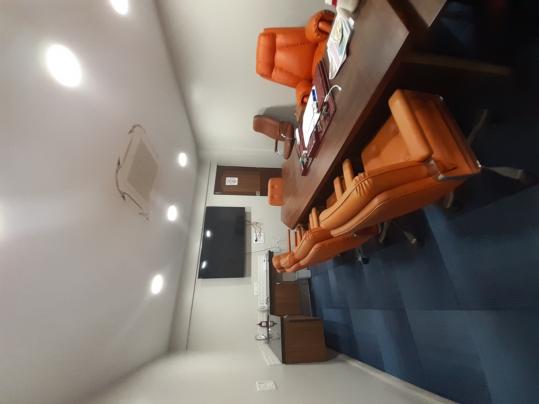 CONFERENCE ROOM
AGRIMED 

NUTRITIONAL FARMING
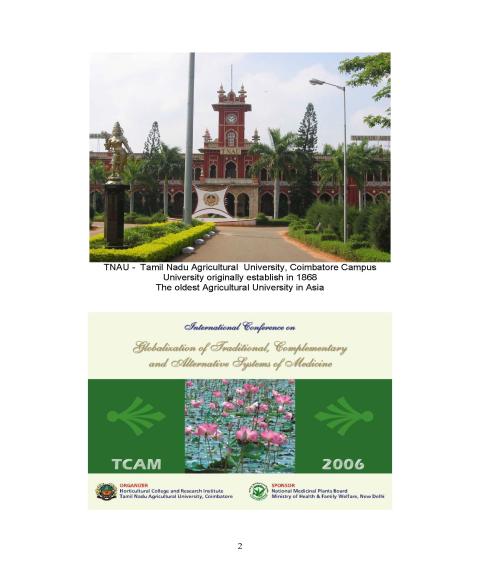 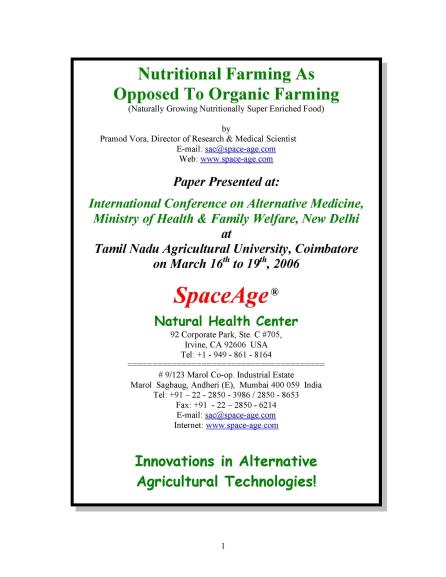 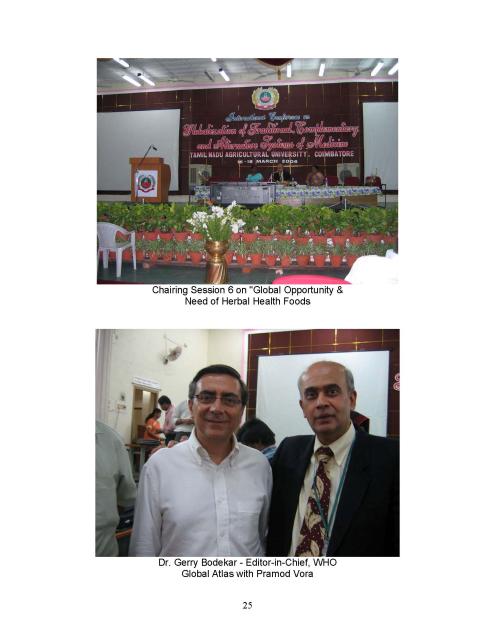 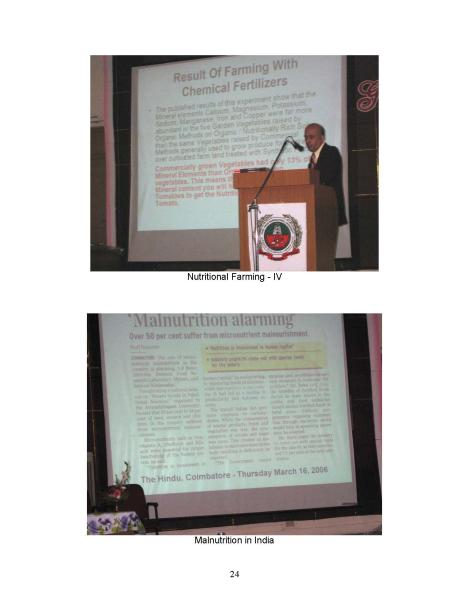 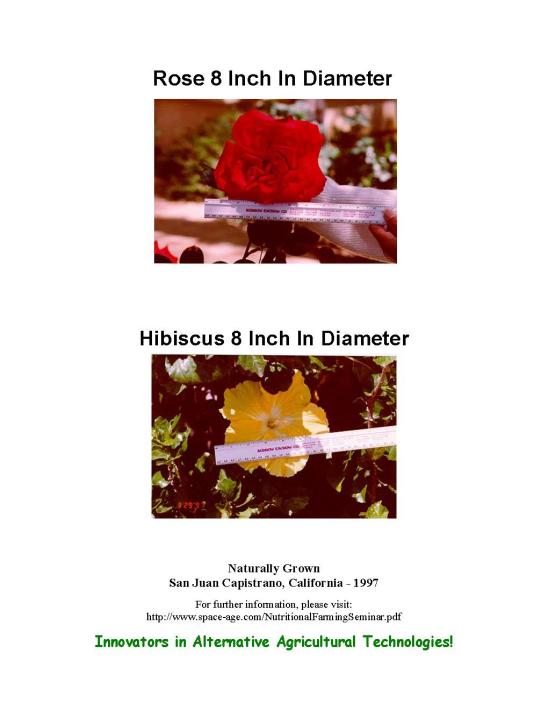 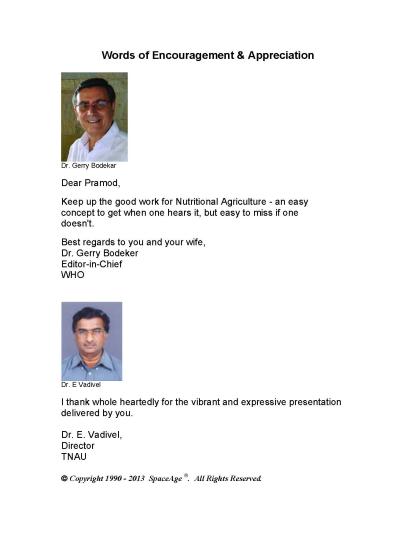 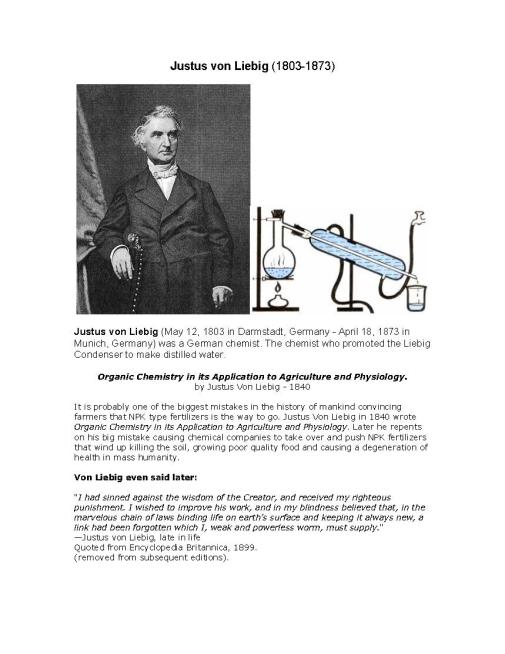 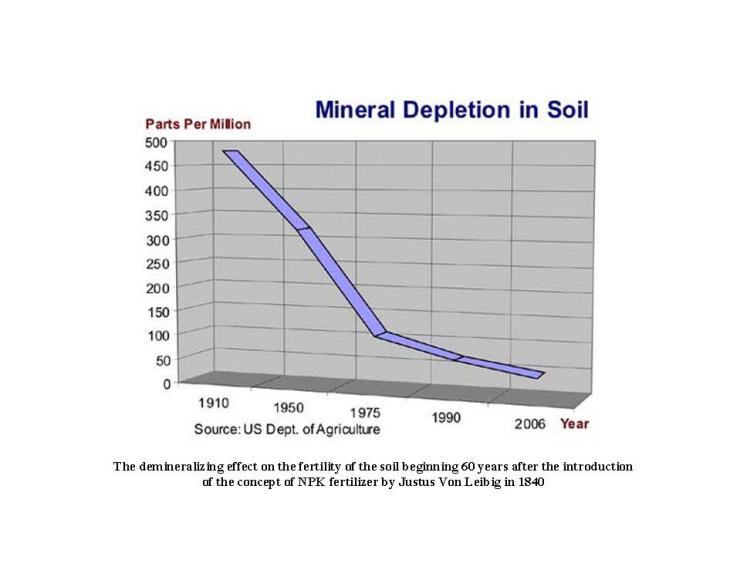 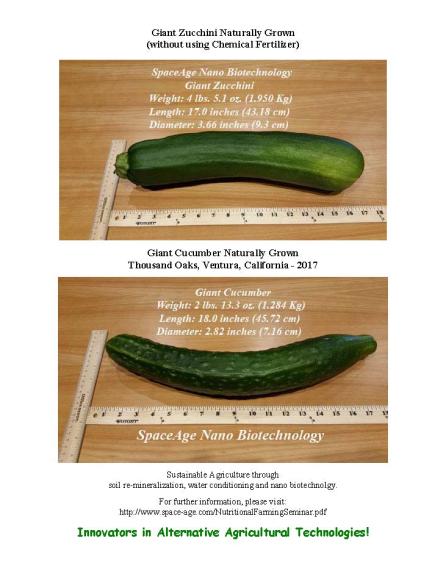 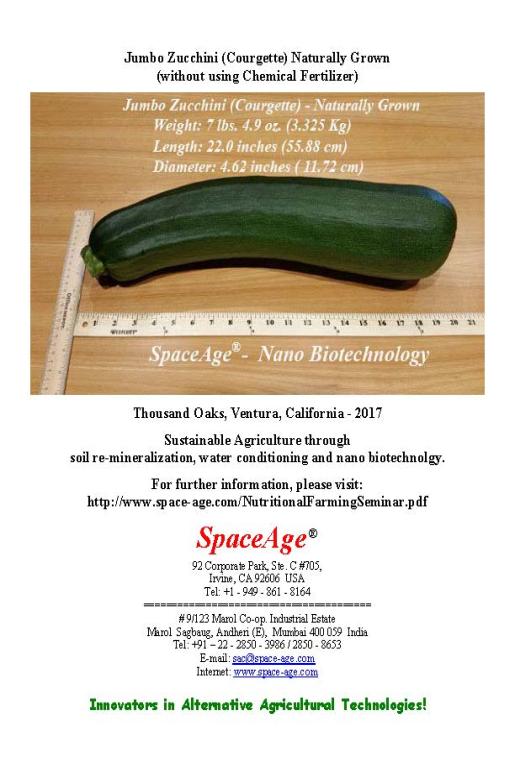 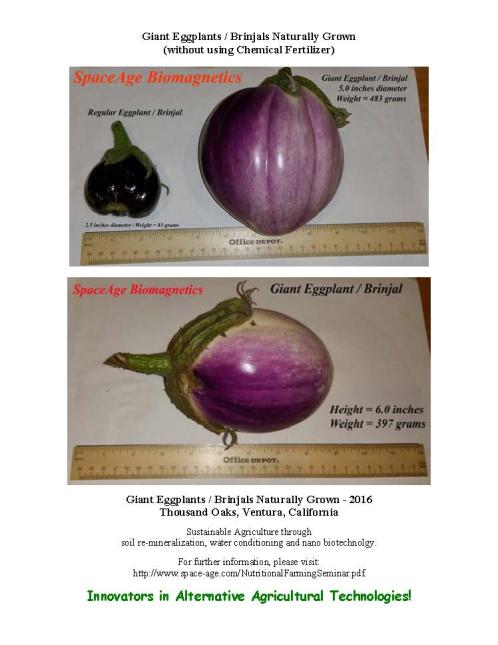 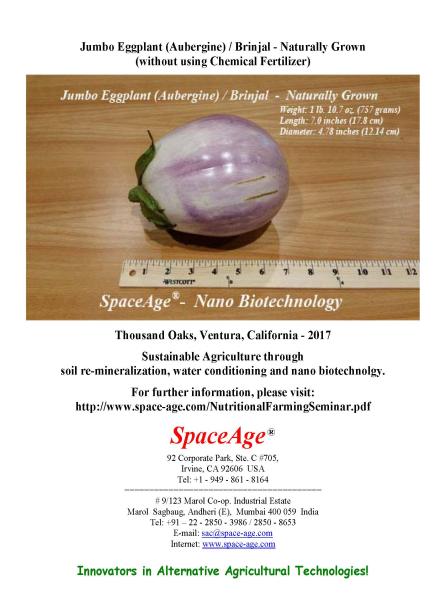 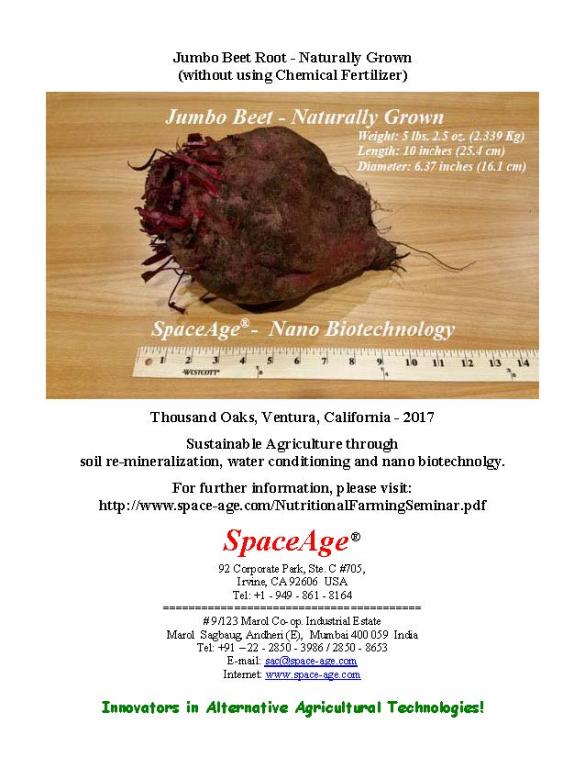 October 2018
Length: 28 inches
Circumference: 14 inches
Diameter: 4.46 inches
Weight: 8 lb 10.1 oz / 3.55 Kg
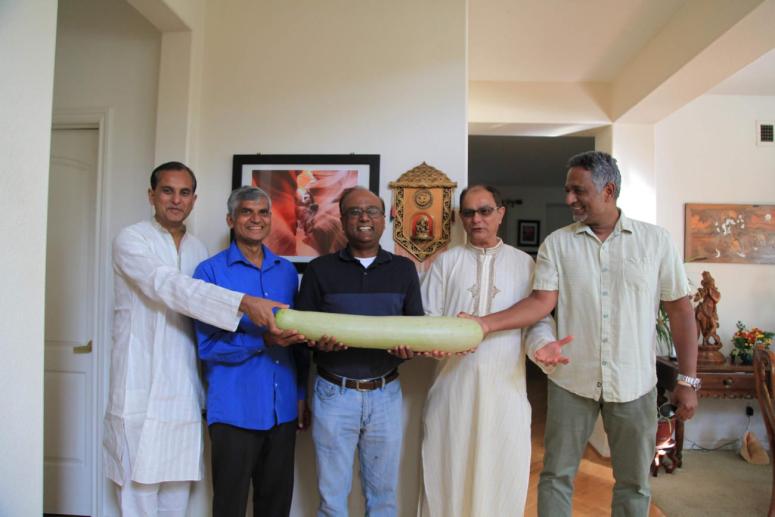 October 2019
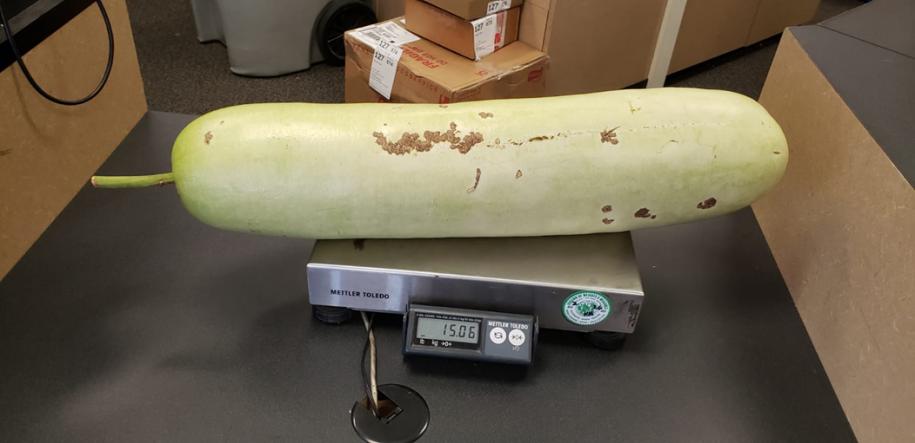 October 2020  -  Weight: 15.06 lbs / 6.85 Kg
SIARSpaceAge Institute of Antiaging Research
92 Corporate Park, C #705Irvine. CA 92606
Cell:  +1 – 949 – 307 – 8801 E-mail:  consult2008@space-age.comZoom ID:  407 826 4641